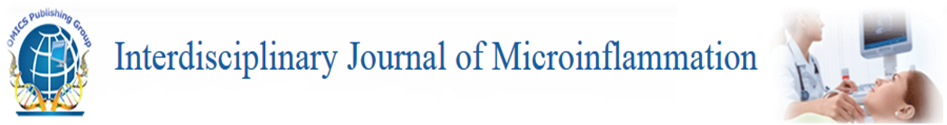 Osmotic Riboflavin and transepithelial CXL
© 2011 Avedro.
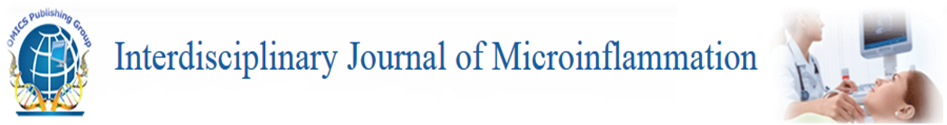 Riboflavin and the eye
Riboflavin plays an important role in a number of important ocular functions including the functioning of the retinal photoreceptors and protection against nuclear cataract1,2.
Also, high levels of riboflavin were measured in the cornea relative to other ocular tissues according to a study by Batey et al.3
1 Miyamoto et al. Proc Natl Acad Sci USA. 1998;95:6097–6102
2 Cumming et al. Ophthalmology. 2000;107:450–456
3 Invest Ophthalmol Vis Sci 1991; 32:1981–1985
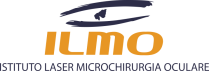 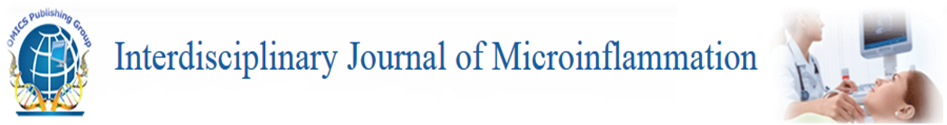 Transepithelial, Fact or Fiction?
Despite the critical role played by riboflavin in the cornea and other ocular tissues, the molecular mechanism and regulation of riboflavin translocation is poorly understood.
It was generally believed that molecules traverse the corneal epithelium simply by passive diffusion through a transcellular/paracellular route.
If that is the case, then epithelium removal would be essential for riboflavin to enter the stroma, as the tight junctions would make the cornea an impermeable wall for the riboflavin, hence transepithelial CXL would be Fiction!
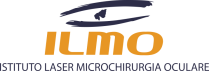 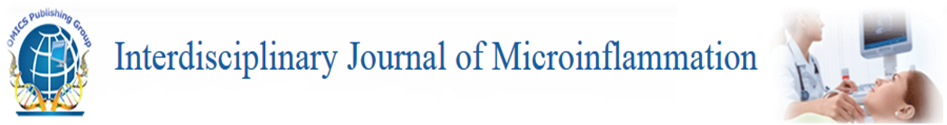 Transepithelial, Fact or Fiction?
However, a number of membrane transporters were identified to be involved in the translocation of various nutrients and substances across the epithelium and endothelium. 
Ocular transporters include carriers for peptides, amino acids, glucose, lactate, and nucleosides/nucleobases and are primarily localized on the corneal epithelium and endothelium.
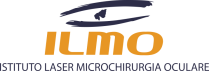 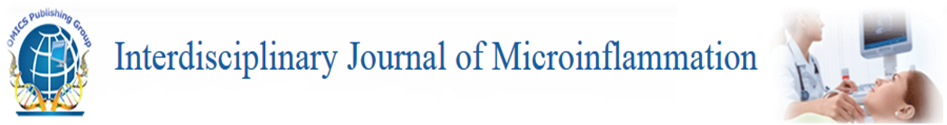 Transepithelial, Fact or Fiction?
As demonstrated by Hariharan et al.*, we believe that riboflavin transport is carrier mediated, and this correlates to the clinical results we obtained.
In the light of this information, we know that transepithelial CXL is a FACT!
Corneal epithelium is permeable membrane!
Current Eye Research 2006; 31:811-824
“Keratoconus Surgery & Cross Linking” – 2009; Jaypees
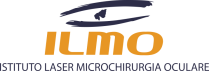 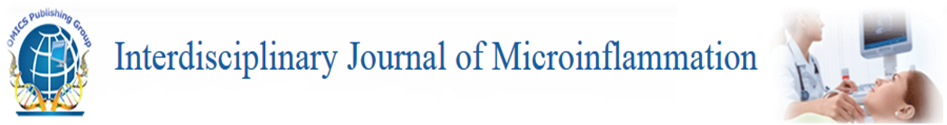 Osmotic Transepithelial CXLPreliminary Laboratory Results
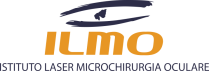 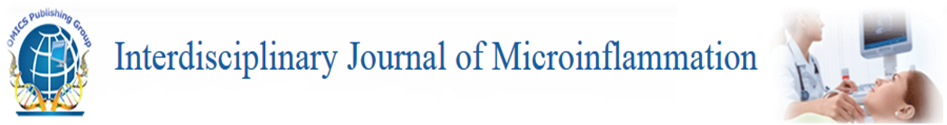 What is microcarriers CXL?
This is transepithelial CXL facilitated by a management of microcarriers.
Microcarriers are used as a penetration enhancers by changing the ionic resistance of the cornea.
Therefore they can be used in very low concentration to enhance the transepithelial riboflavin transport for CXL.
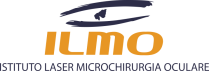 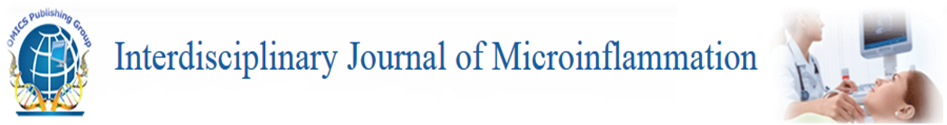 {
ParaCel™: Osmotic Riboflavin
0,25% Riboflavin
Methyl Cellulose
Hypotonic NaCl
Benzalklonium Chloride
Other
ParaCel™:
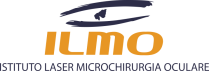 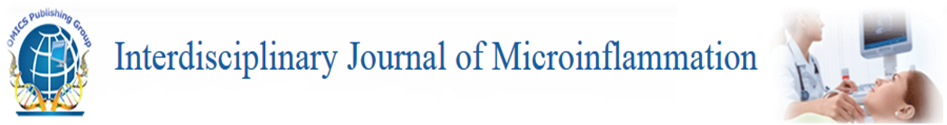 Current Eye Research paper - October 31, 2011
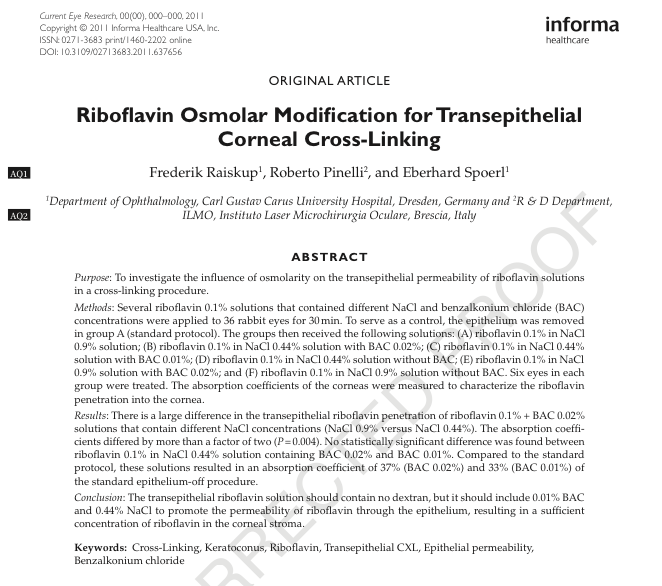 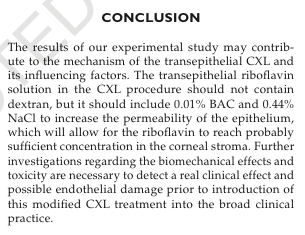 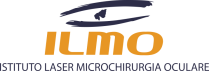 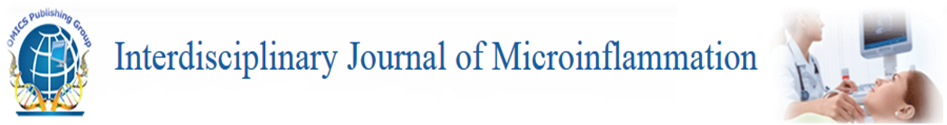 Osmotic Transepithelial CXLFirst Laboratory Report
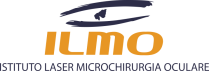 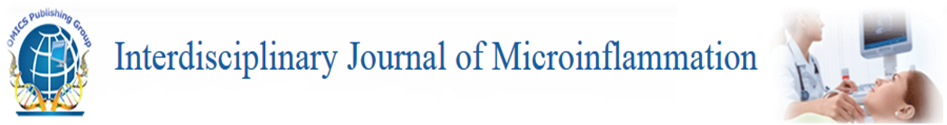 Laboratory results
Rabbit corneas were cross-linked in vivo without removal of the epithelium, using ParaCel™ solution.
The corneas were then examined by light and electron microscope for evidence of collagen cross-linking;
Non treated eyes were compared with treated ones.
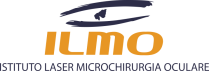 About 40%
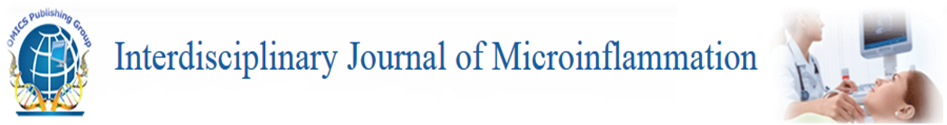 Light Microscope 20X
According to Kohlhaas and Spoerl et al.* CXL stiffens the anterior 200 µm
of the cornea only.
Control
OTCXL
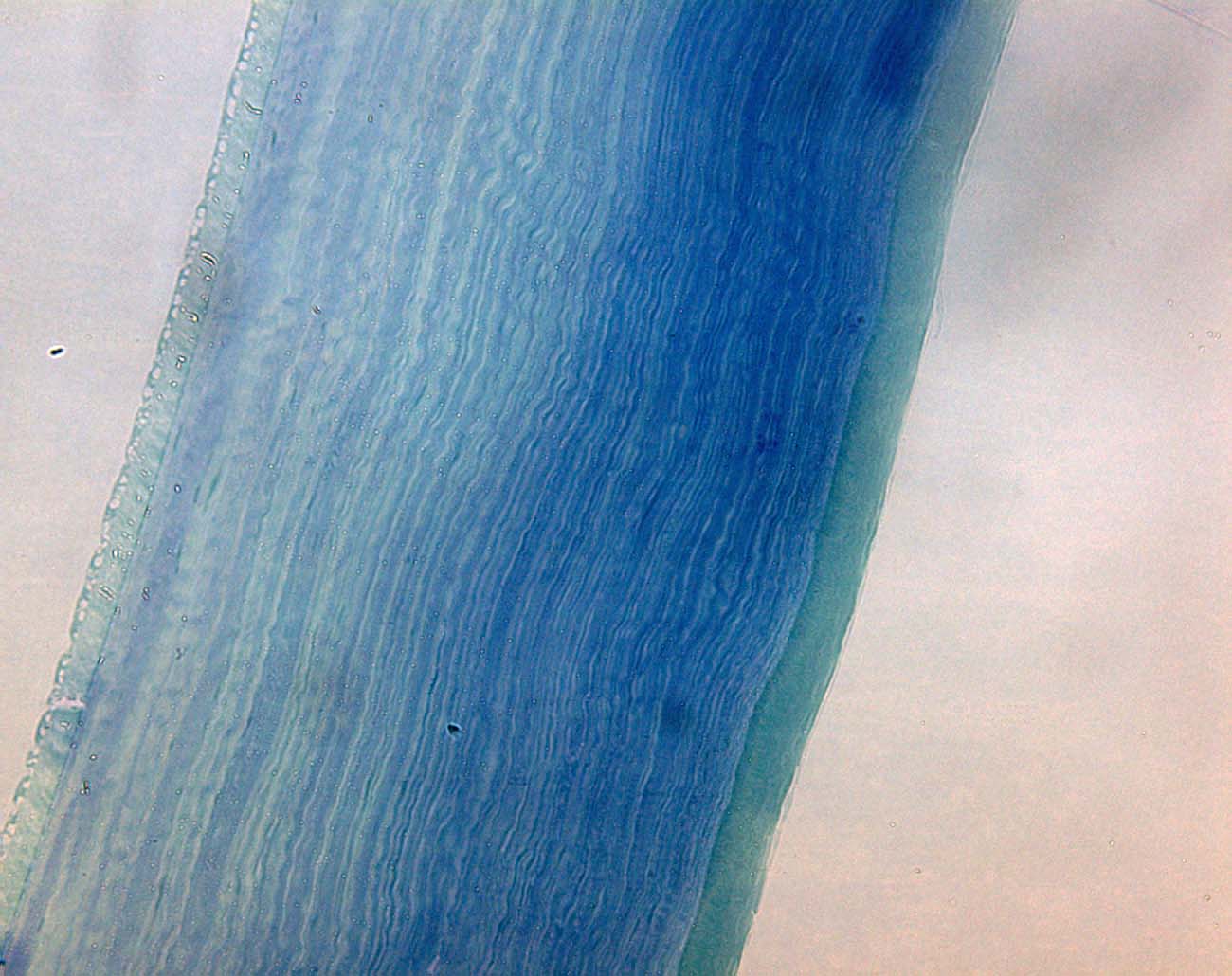 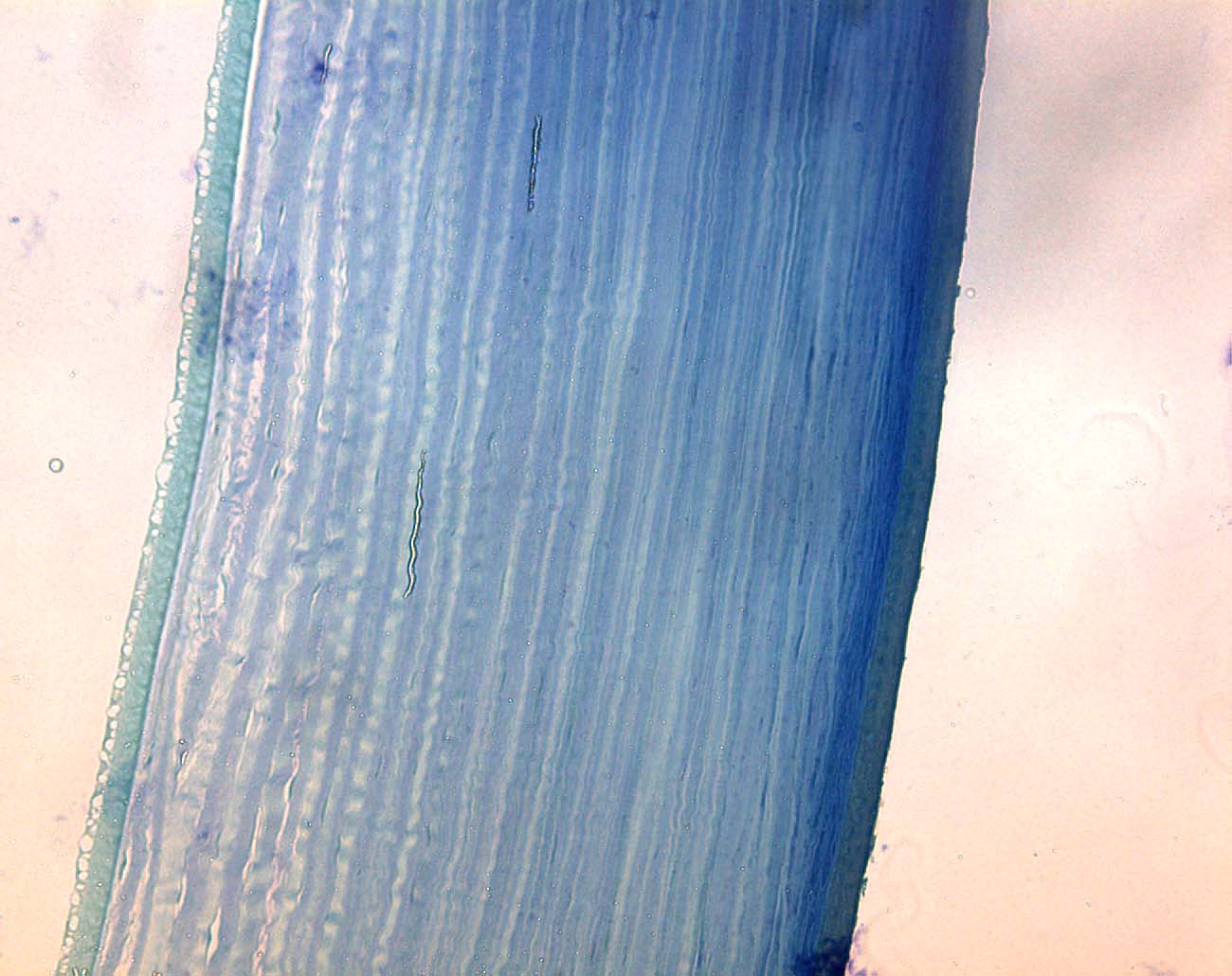 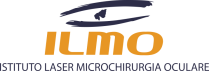 *J Cataract Refract Surg 2006; 32:279-283.
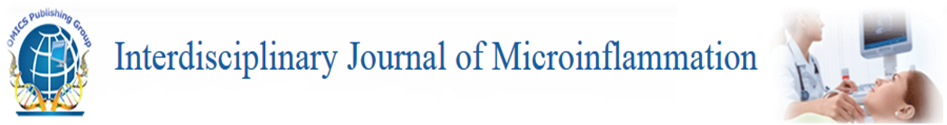 Light Microscope 40X
According to Kohlhaas and Spoerl et al.* CXL stiffens the anterior 200 µm
of the cornea only.
Control
OTCXL
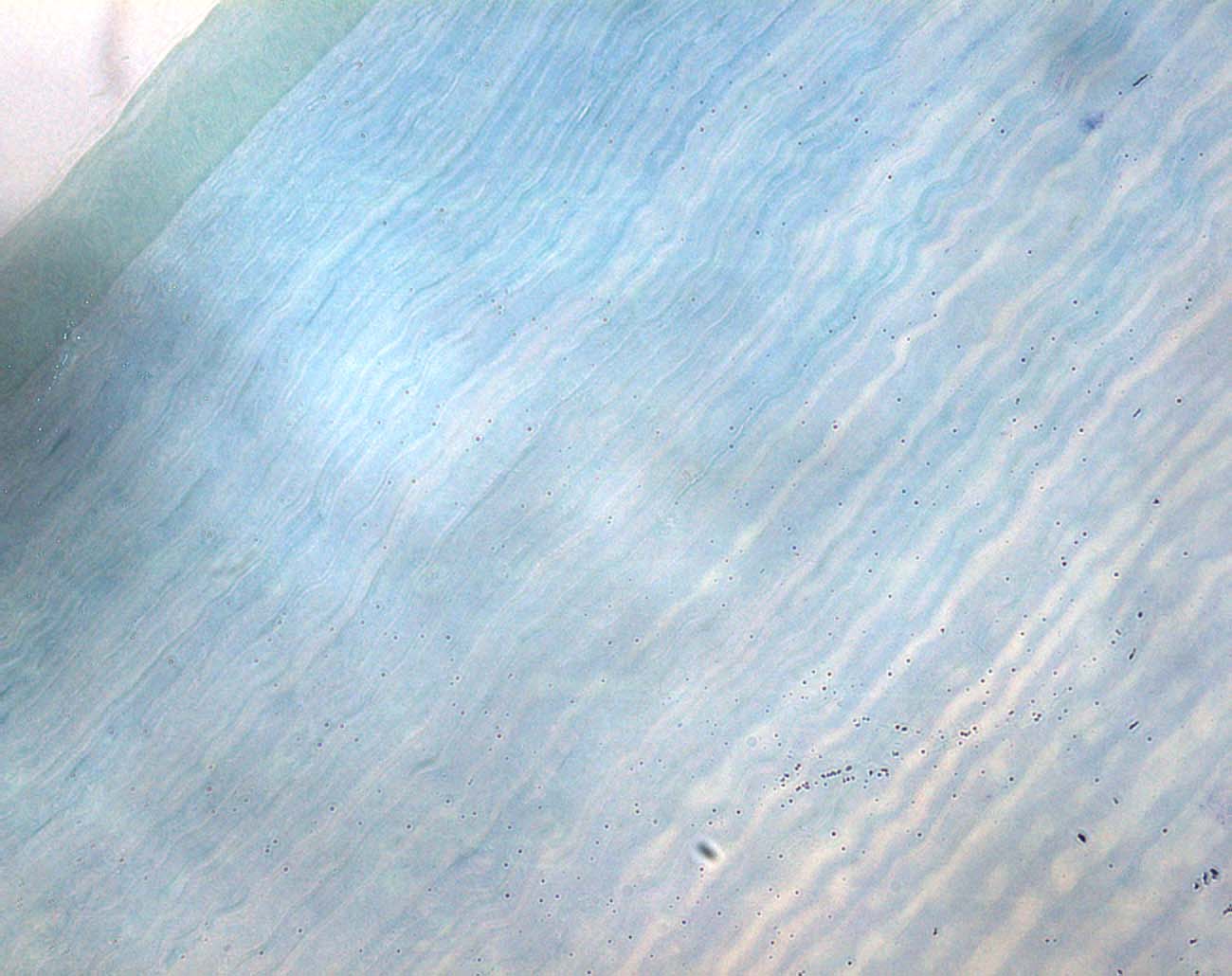 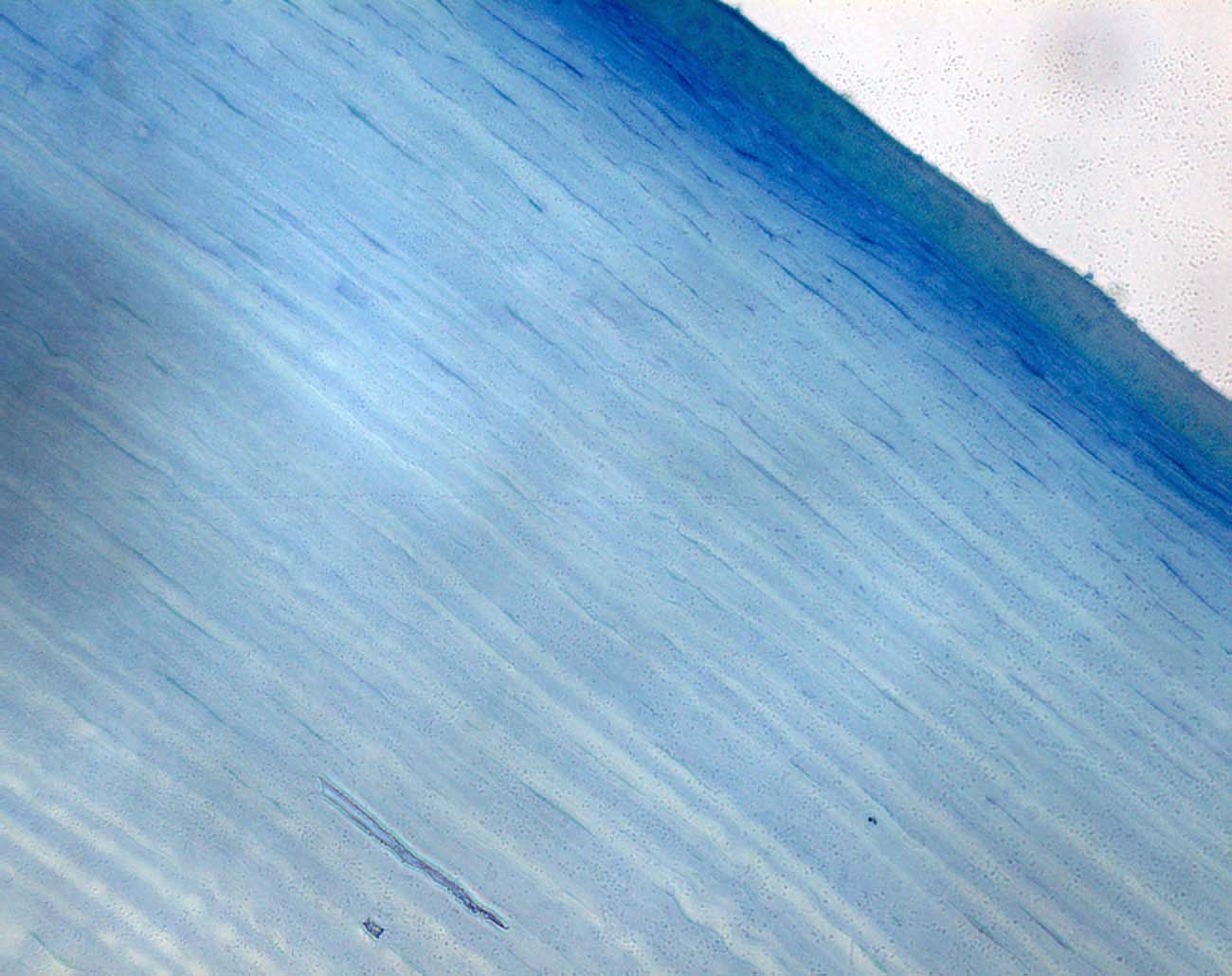 Compact straight fibres
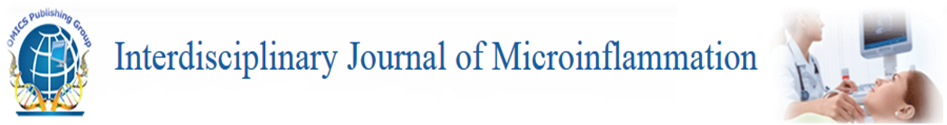 49 fibres / 400 nm2
62 fibres / 400 nm2
Electron Microscope 16000X  (upper 200 µm)
OTCXL
Control
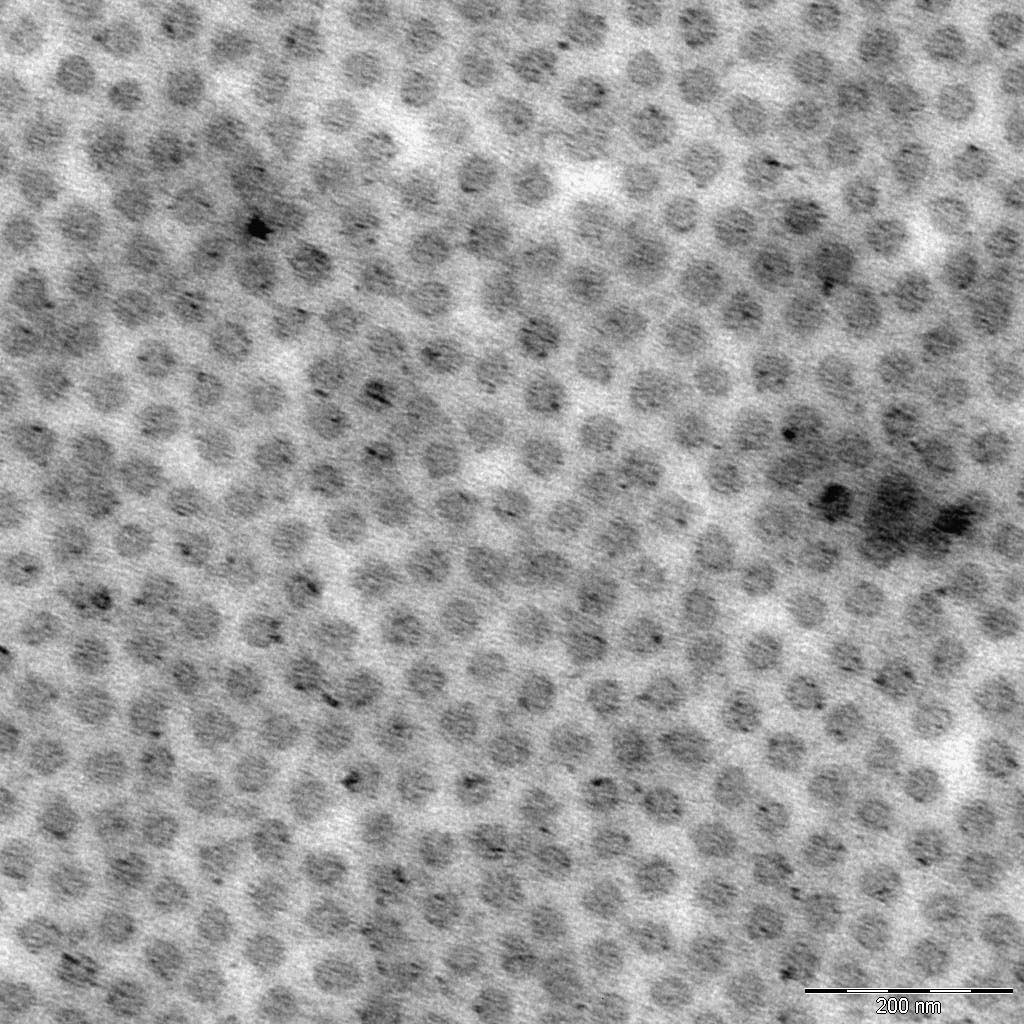 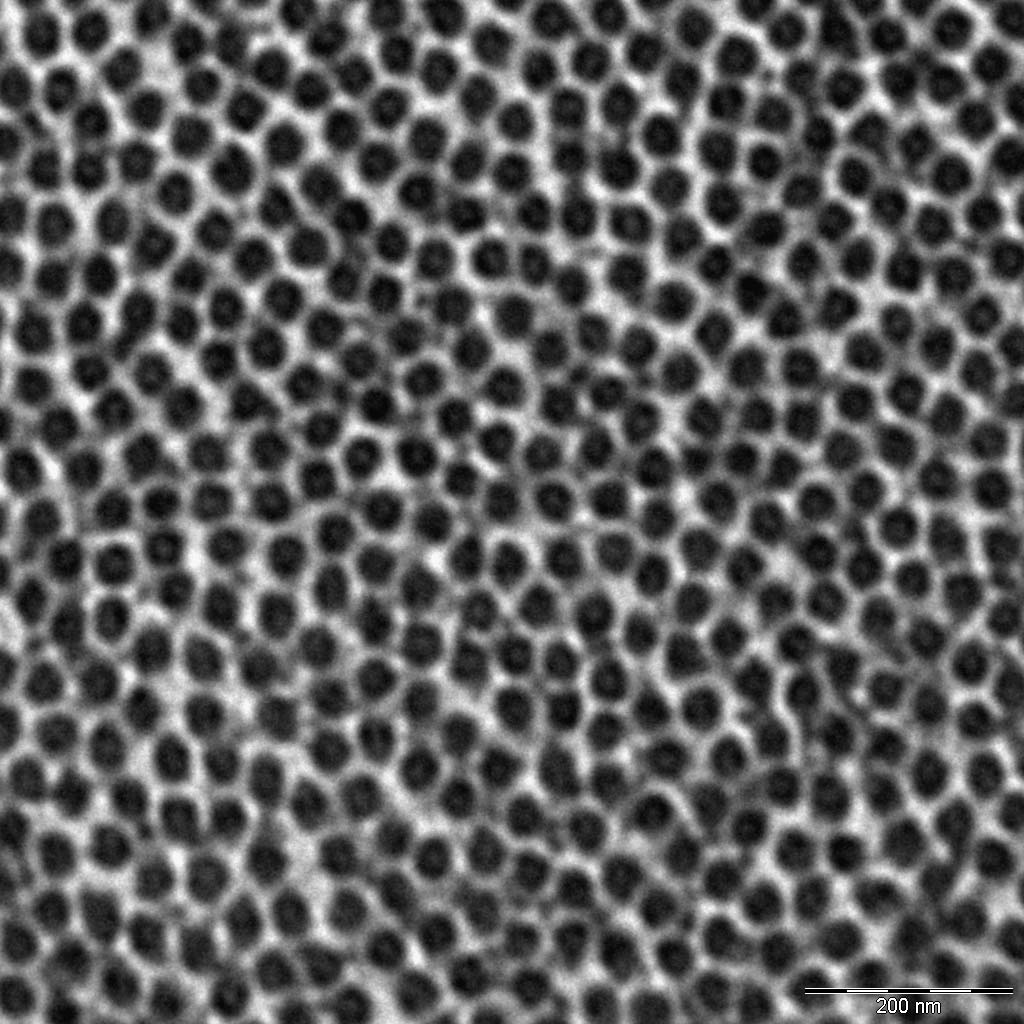 21% more fibres per unit area
14
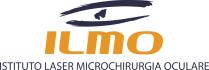 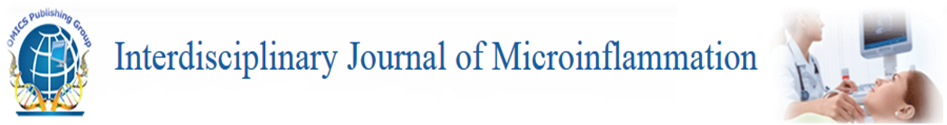 Electron Microscope 16000X  (upper 100 µm)
Control
OTCXL
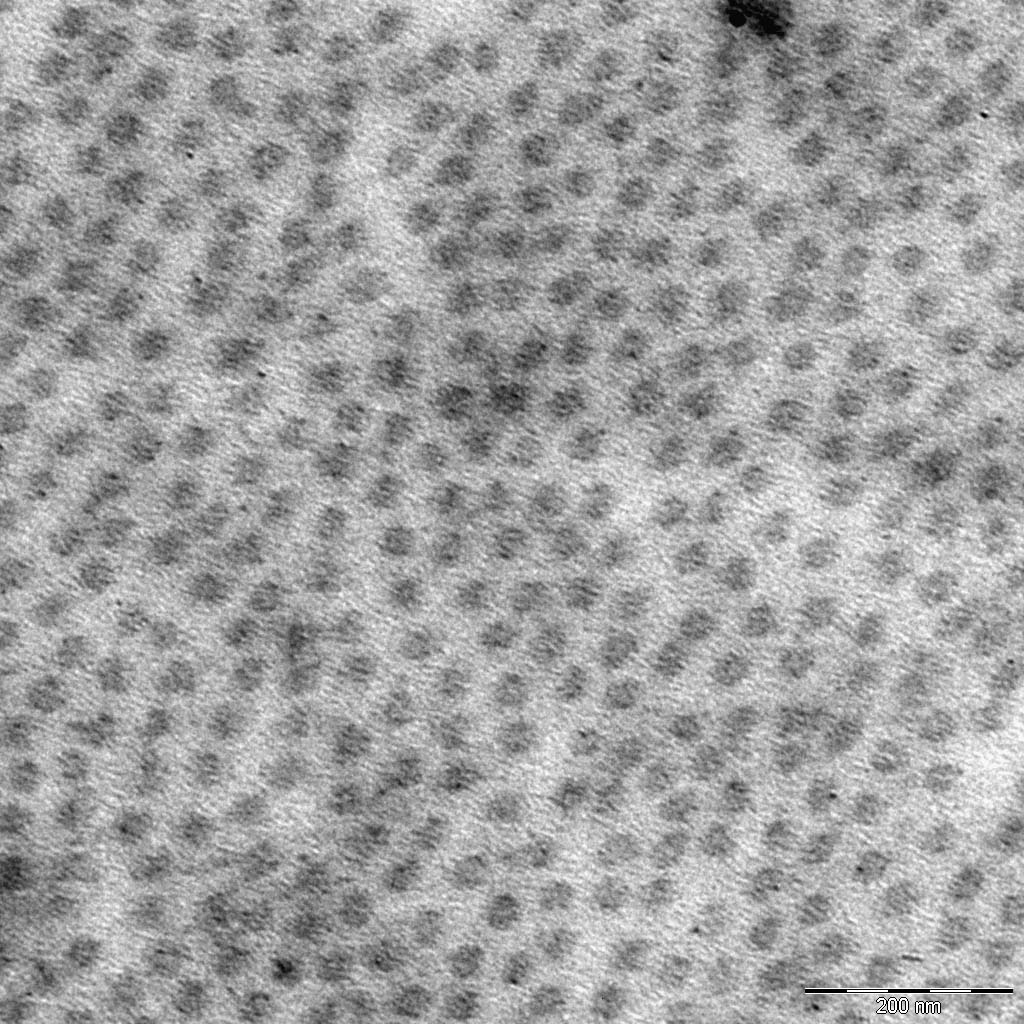 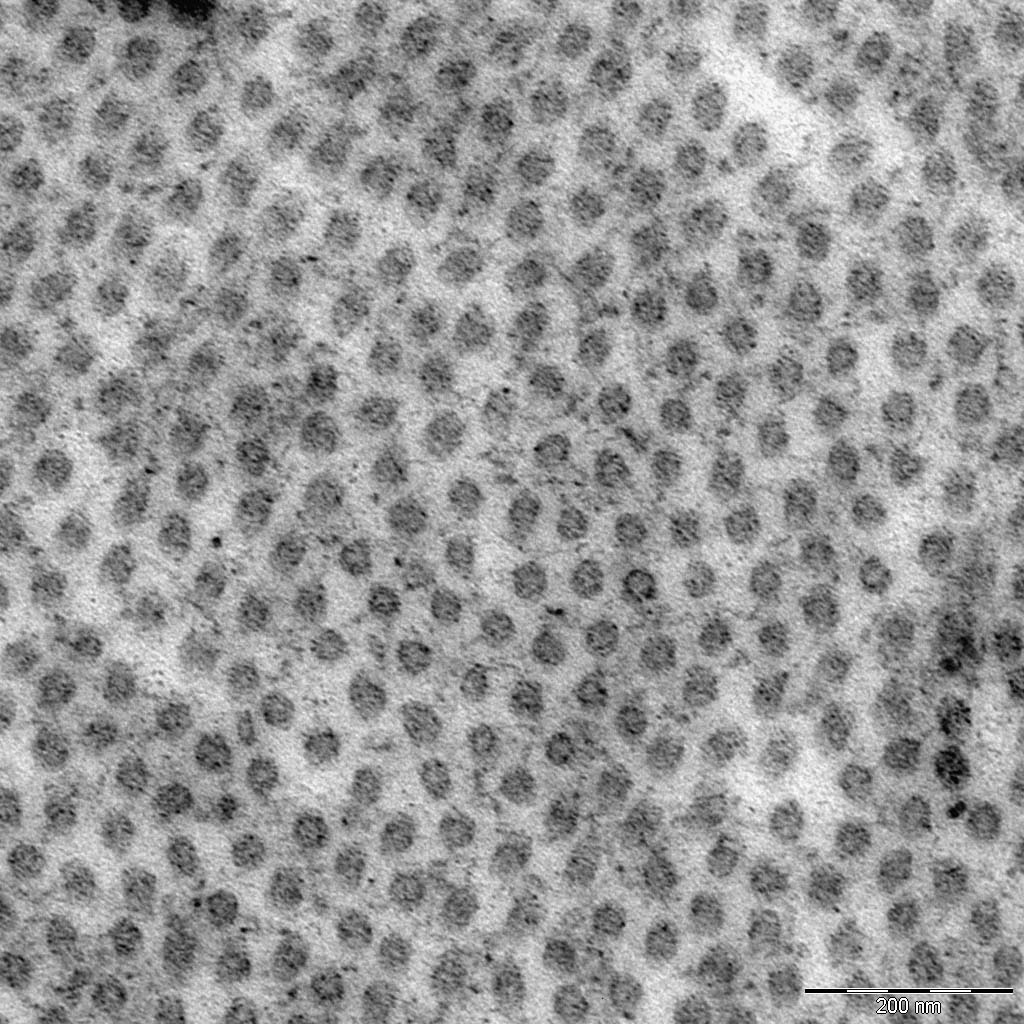 52 fibres / 400 nm2
51 fibres / 400 nm2
15
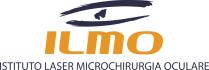 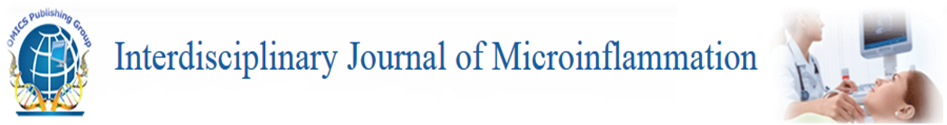 TAKE HOME MESSAGE
Microwave technology;
Fast CXL (3 minutes);
LASIK Xtra and …PRK Xtra?
ParaCel™: transepithelial riboflavin osmotically efficient
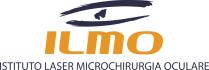 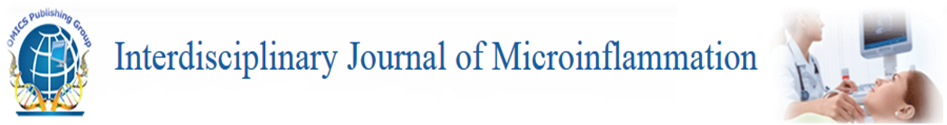 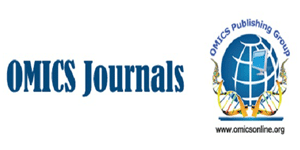 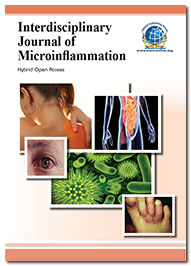 Interdisciplinary Journal of  Microinflammation 
        Related Journals
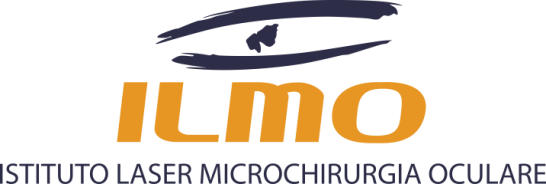 www.ilmo.it
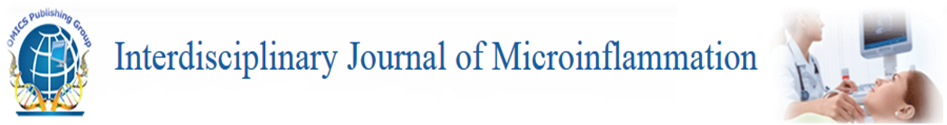 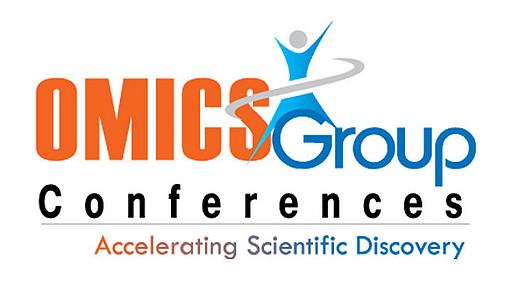 Interdisciplinary Journal of MicroinflammationRelated Conferences
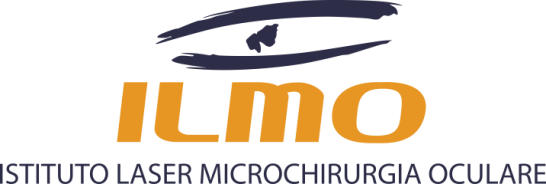 www.ilmo.it
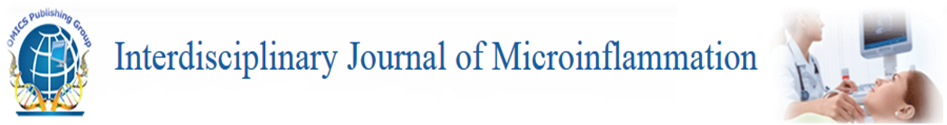 OMICS Group Open Access Membership
OMICS publishing Group Open Access Membership enables academic and research institutions, funders and corporations to actively encourage open access in scholarly communication and the dissemination of research published by their authors.
For more details and benefits, click on the link below:
http://omicsonline.org/membership.php
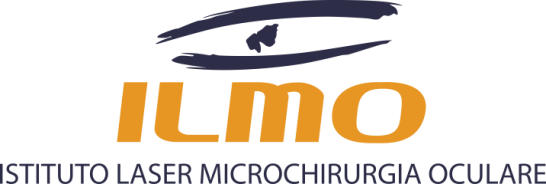 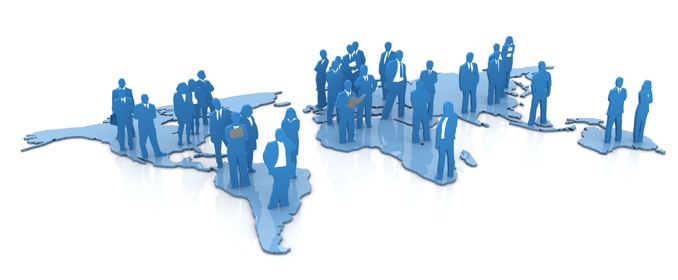 www.ilmo.it
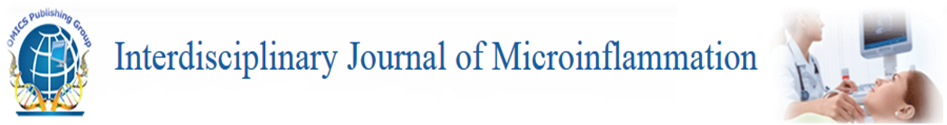 THANK YOU!
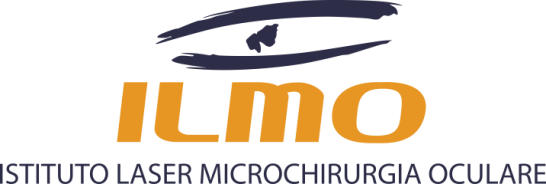 www.ilmo.it